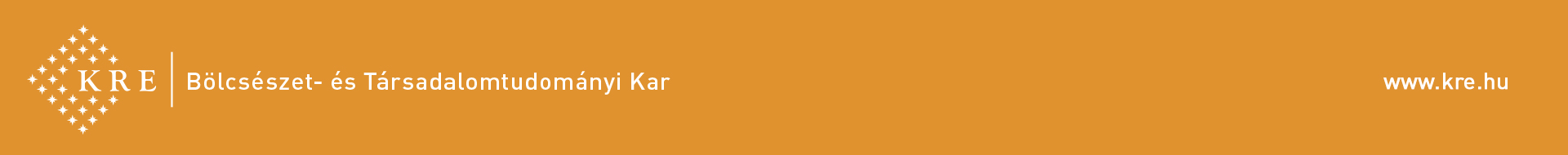 Géza HorváthGeschichte der deutschen Literatur von der Romantik bis zumFin de SiècleV.
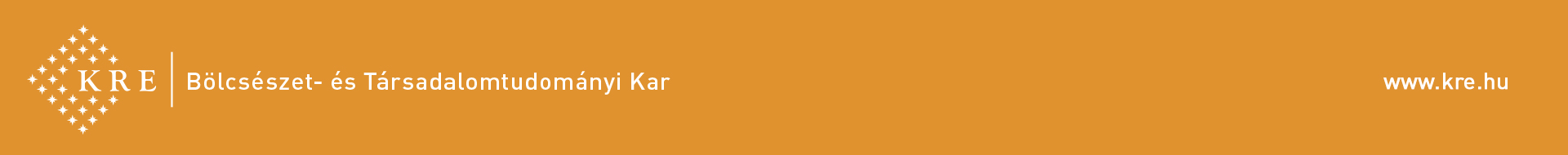 Naturalismus(1880 –1895)
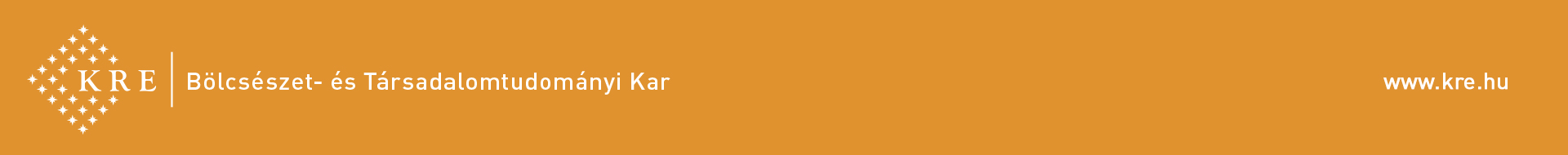 Um 1880: Widerstand junger Intellektueller gegen das literarische Establishment (u.a. durch den Literatur-Nobelpreisträger /1910/, Paul Heyse repräsentiert)
Vorwurf: Es erkenne die Zeichen der Zeit nicht, die durch die sprunghafte Industrialisierung Deutschlands mit ihren wachsenden sozialen Problemen und durch die Entdeckungen der modernen Natur- und Sozialwissenschaften gesetzt worden waren (Edisons Glühlampe 1879, Bells Telefon 1860-76, Ottos Viertaktmotor 1876, Automobil 1885, später:Einsteins Relativitätstheorie 1905,1916, Freuds Psychoanalyse ab 1895,etc.)
Die „Jüngstdeutschen“ opponierten gegen Gründerzeitmentalität, Akademismus und Schöngeisterei, gegen Philistertum und die Verlogenheit der öffentlichen Moral.
Zentren: München und Berlin
Michael Georg Conrad, ein Parteigänger Zolas, kehrte 1882 aus Paris nach München zurück, und führte seinen Kampf für eine wirklichkeitsnahe Dichtung fort.
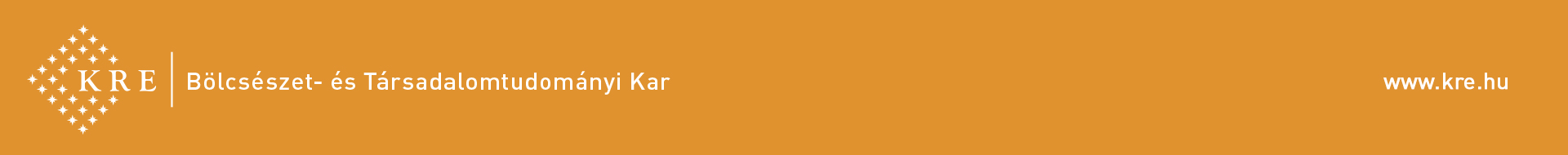 1889: Hochnaturalismus
1889 erschienen als Dokument des konsequenten Naturalismus die von Arno Holz und Johannes Schlaf verfassten Prosaskizzen
Papa Hamlet.

1889 wurde die Freie Bühne ins Leben gerufen.

1889 wurde Gerhart Hauptmanns Drama Vor Sonnenaufgang am Berliner Lessingtheater aufgeführt.
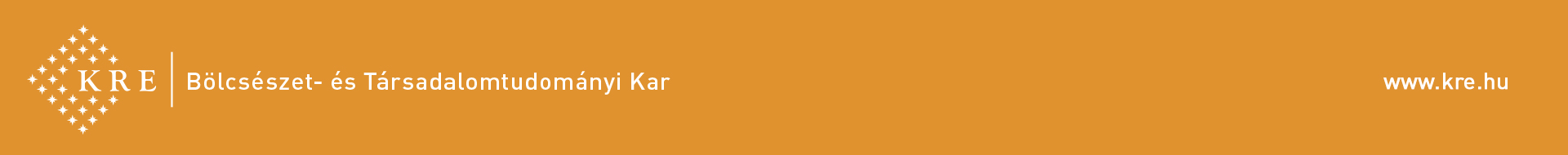 Die Überwindung des Naturalismus
1891 veröffentlichte der Literaturhistoriker Hermann Bahr mehrere Aufsätze unter dem Titel Die Überwindung des Naturalismus, in denen er den Abgesang auf die jüngstdeutsche Literatur anstimmte.

Die Naturalisten wollten die Realität in die Literatur einbeziehen und sie setzten sich mit den aktuellen moralischen, gesellschaftlichen, politischen und ökonomischen Fragen kritisch auseinander. Sie wandten sich zu den unteren sozialen Schichten hin, deren Schicksale in unbedingt wahrheitsgetreuen Schilderungen abgebildet werden sollten.

Die Jüngstdeutschen betrachteten die Dichtung als ein Instrument sozialer Umstrukturierungen. (vgl. Schlaglichter)
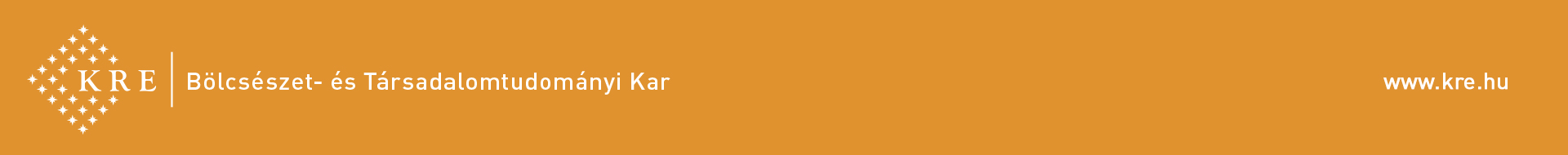 Charles Darwin, Hyppolite Taine, Émile Zola
Charles Darwins Schriften On the origin of species by means of natural selection, or… (Die Entstehung der Arten durch natürliche Zuchtwahl, 1859) und The descent of man, and selection in relation to sex (Die Abstammung des Menschen und die geschlechtliche Zuchtwahl, 1871) – in denen die Evolution der Lebewesen durch strenge, „natürliche Zuchtwahl“ im ständigen Kampf ums Dasein und durch Anpassung an sich fortwährend verändernde Umweltbedingungen erfolgt – übertrug Hyppolite Taine auf das Gebiet der Literatur. In seiner Histoire de la littérature anglaise (1877 – 1880) behauptet er, jedes Produkt – auch der Mensch – unterliege der Rasse, dem Milieu und den jeweiligen ethnologischen, soziologischen und historischen Elementen. Diese Thesen wurden vor allem durch Émile Zolas Romanzyklus Les Rougon-Macart (1871-1893) und Le roman expérimental bekannt. (vgl. Schlaglichter)
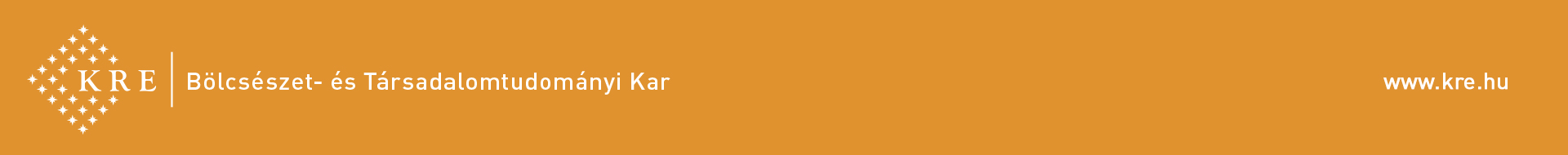 Zolas Experimentalroman
Zola war davon überzeugt, dass es für alle menschlichen Erscheinungen einen absoluten Determinismus gebe, und glaubte daher, der Entdeckung allgemeiner Gesetzmäßigkeiten durch die Übertragung experimenteller Verfahrensweisen der Naturwissenschaften auf die Literatur näher zu kommen. Auf diese Weise glaubte er in die realen Verhältnisse eingreifen zu können. Darin sah er die „sittliche Aufgabe“ des experimentierenden Romanschriftstellers.
Der deutsche Naturalist A. Holz lehnte Zolas literarisches Experimentieren ab. Er meinte: „Die Wissenschaft erforscht, seciert, ergründet die Natur, aber die Poesie […] schafft eine zweite Natur, und ein Experiment, das sich nicht in der Realität, sondern bloß im Gehirn des Experimentators abspielt, ist eben kein Experiment.”
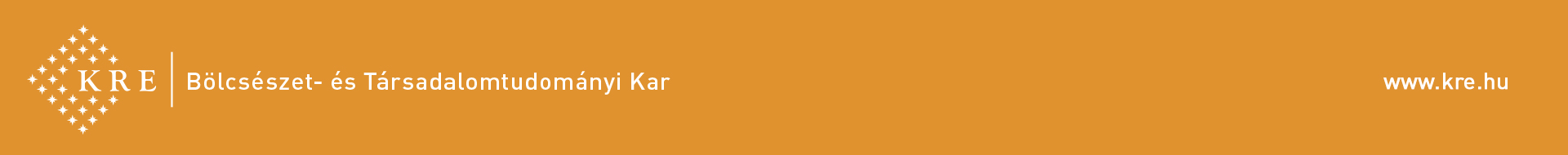 Arno Schmidt und Johannes Schlaf:„Konsequenter Naturalismus” und „Sekundenstil”
Schmidt und Schlaf haben den konsequenten Naturalimus – „Intimes Theater” – als eine Darstellungstechnik aufgefasst, mit deren Hilfe kleinste Segmente der empirischen Wirklichkeit lückenlos und exakt reproduziert werden. Das führte jedoch zu einer additiven Reihung von Zustandsschilderungen. Als Folge der angestrebten Gegenwärtigkeit der Geschehnisse überwiegt das szenische Erzählen, wonach im Drama das Gewicht nicht auf die Charakterdarstellung liegt.
In den Prosaskizzen Papa Hamlet schildern die Verfasser Zeit und Raum „Sekunde für Sekunde“, was den sog. Sekundenstil erzeugt.
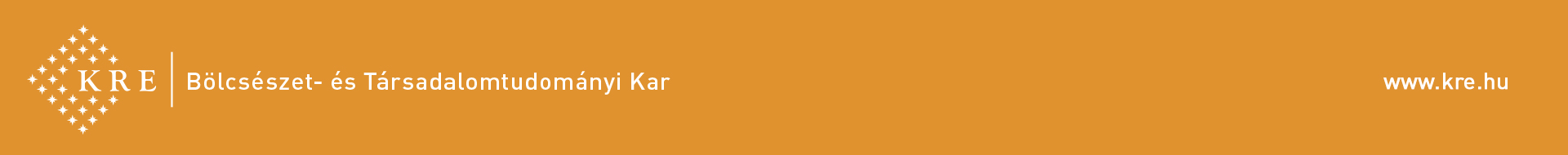 Die „Freie Bühne”
Nach dem Vorbild des Pariser „Théâtre-Libre”, einer 1877 von u.a. Zola gegründeten Privatbühne, konstituierte sich 1889 in Berlin der Verein „Freie Bühne“. Ihre Zielsetzung war: unabhängig sein von dem Betrieb der bestehenden Theater, frei von Rücksichten auf Theaterzensur und Gelderwerb. In geschlossenen Vorstellungen wurden moderne ausländische und deutsche Dramen aufgeführt (der Verein eröffnete sein Programm mit Ibsens Gespestern).
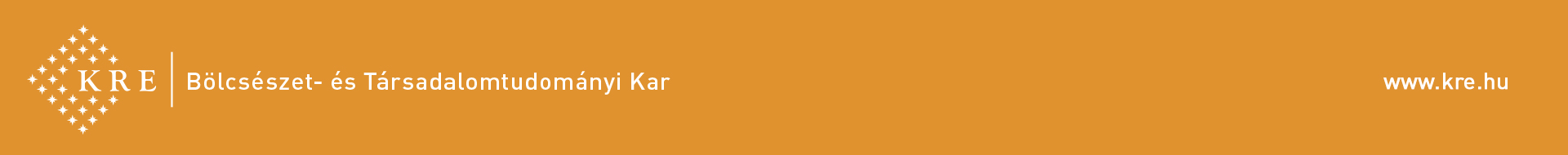 Die „Freie Volksbühne”
Der sozialistische Debattierklub „Alte Tante“ gründete nach dem Vorbild der Freien Bühne 1890 den Verein „Freie Volksbühne“. Der politisch stark engagierte Verein führte Stücke von Ibsen, G. Hauptmann, aber auch von Schiller auf. Die Bühne wollte zu einem wirkungsvollen Instrument im politischen Emanzipationskampf der Arbeiterklasse werden. 1895 wurden von der Zensur beide Vereine als politische Vereinigungen verboten.
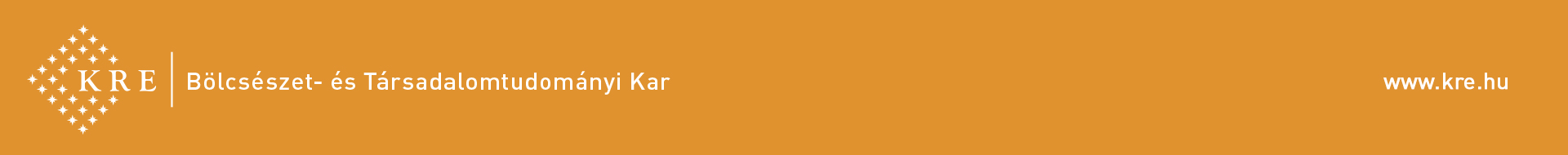 Gerhart Hauptmann (1862–1946)Literaturnobelpreis 1912
Hauptmann ist der bedeutendste Vertreter des deutschen Naturalismus. Seine literarische Karriere beginnt 1889 mit dem Drama Vor Sonnenaufgang. Ein Jahr zuvor erscheint seine Novelle Bahnwärter Thiel, eine straff geformte, naturalistisch genau nachzeichnende Geschichte über den seelischen Verfall und die Mordtat eines Streckenwärters.
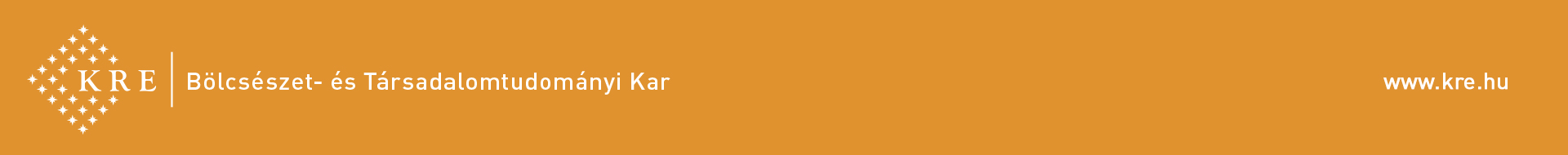 Hauptmann: Vor Sonnenaufgang
Vor Sonnenuntergang ist ein „soziales“ Drama, das im Sinne der „Determinationslehre” Themen wie die Verelendung der Arbeiter, Probleme der Sexualität, die verheerenden Auswirkungen des Alkoholismus und seine durch Vererbung bedingten Folgeschäden behandelt. Es handelt sich um eine durch Kohlefunde auf ihrem Land reich gewordene schlesische Bauernfamilie, der das Geld zum Verhängnis wird. „Suff! Völlerei, Inzucht, und infolge davon – Degenerationen auf der ganzen Linie“ meint der Arzt Dr. Schimmelpfennig im Beisein des Tugendhelden des Stückes Alfred Loth (Volkswirt), einem Abstinenzler und Gesundheitsapostels. Er hatte sich in eine der Töchter (Helene) verliebt, flieht aber, als er über den „Sumpf“ aufgeklärt wird, und treibt das Mädchen durch seine Flucht in den Selbstmord.
Determinationslehre: Der Mensch ist nicht selbstbestimmt, sondern durch Vererbung, Milieu und Erziehung geprägt.
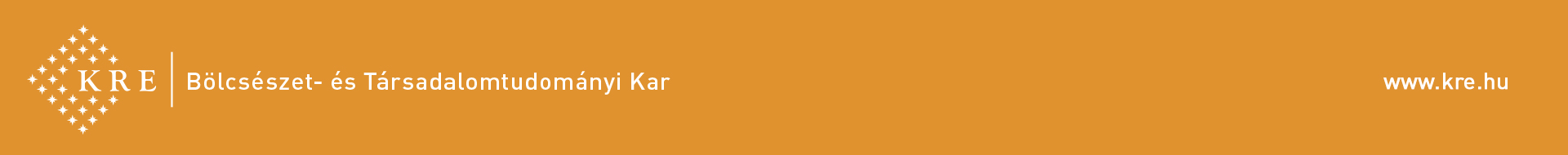 Figurenkonstellation im Drama Vor Sonnenaufgang
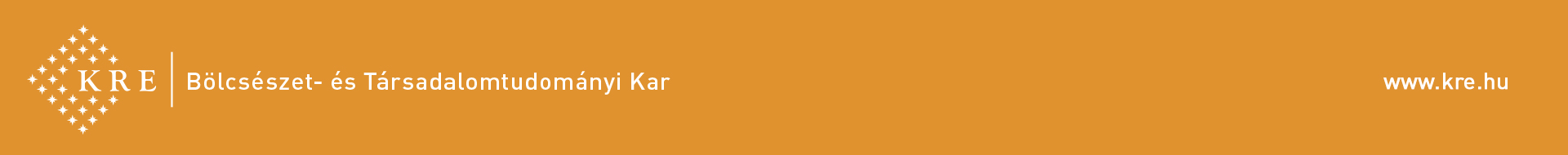 Naturalismus in der Malerei – ein deutsches Beispiel: der frühe Max Liebermann (1847-1935)
Die Gänserupferinnen (1872)
Liebermanns erstes großes Ölgemälde entstand unter Einfluss von Mihály Munkácsi.
Dunkler, drückender Raum. Die Frauen drücken starkes Selbstbewusstsein und körperliche Kraft aus.
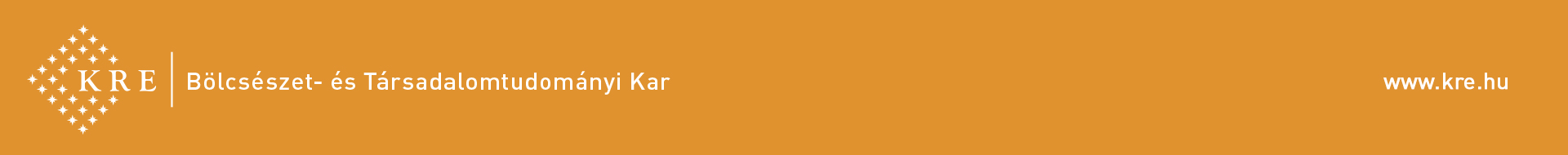 Liebermanns Vorbild:Mihály Munkácsi: Charpiezupferinnen /Tépéscsinálók/ (1871)
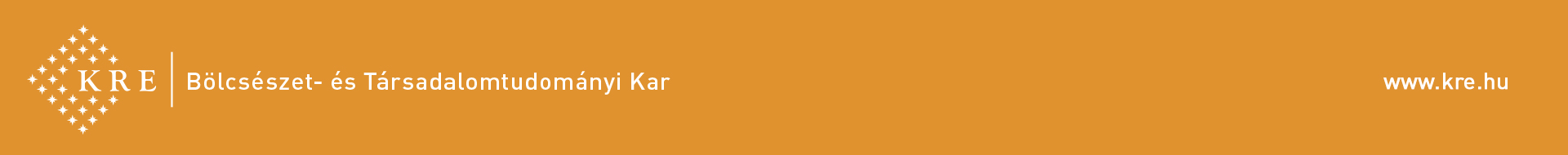 Munkácsi Mihály: Tépéscsinálók
„A mű bizonyos tekintetben meglehetősen közel áll a ‚Siralomház’-hoz. A képnek lélektanilag fontos magva itt is a kép szélére került (itt azonban fordítva: a baloldalra): fiatal sebesült harcosa a szabadságharcnak, aki mankóra támaszkodva beszéli el a küzdelem valamelyik epizódját. Majdnem az összes jelenlevők, asszonyok, leányok, egy nyomorék, egy veterán, feszült figyelemmel lesik szavait. Zokogva borítja arcát tenyerébe az egyik asszony. Részvéttel teljesen figyel szavaira egy leány. Szörnyűködve tördeli kezét egy nő. Törődötten s megadón hallgat egy öregasszony. Valamennyien tépést csinálnak a sebesültek számára. De nem egy kéz megakad a munkájában, az elbeszélés hatása alatt. Mint a "Siralomház"-nál, itt is alakról alakra átáramlik a feszültség heves árama. Itt is mélysötét tónusokból mintázta elé a mester a formákat. Itt is belevillognak a friss és viruló színek. Itt is forró vérmérsék kormányozza a színt, a modellatúrát.Gyermekkori emlékek [...] Hisz ily dolgokról odahaza eleget hallott. Most mindez a valóság erejével öltött testet a képen. Csak éppen kevésbé elemi erejű, mint a ‚Siralomház’, mert az utóbbi szemléltetőbben adja lélektani velejét, közvetlenebbül a szereplők izgalmának okát, mint ahogy ezen a nyugodtabb képen lehetséges volt.” 
Lyka Károly: Magyar mesterek, Singer és Wolfner Irodalmi Intézet RT. kiadása, Bp., 194?, 58-59.)